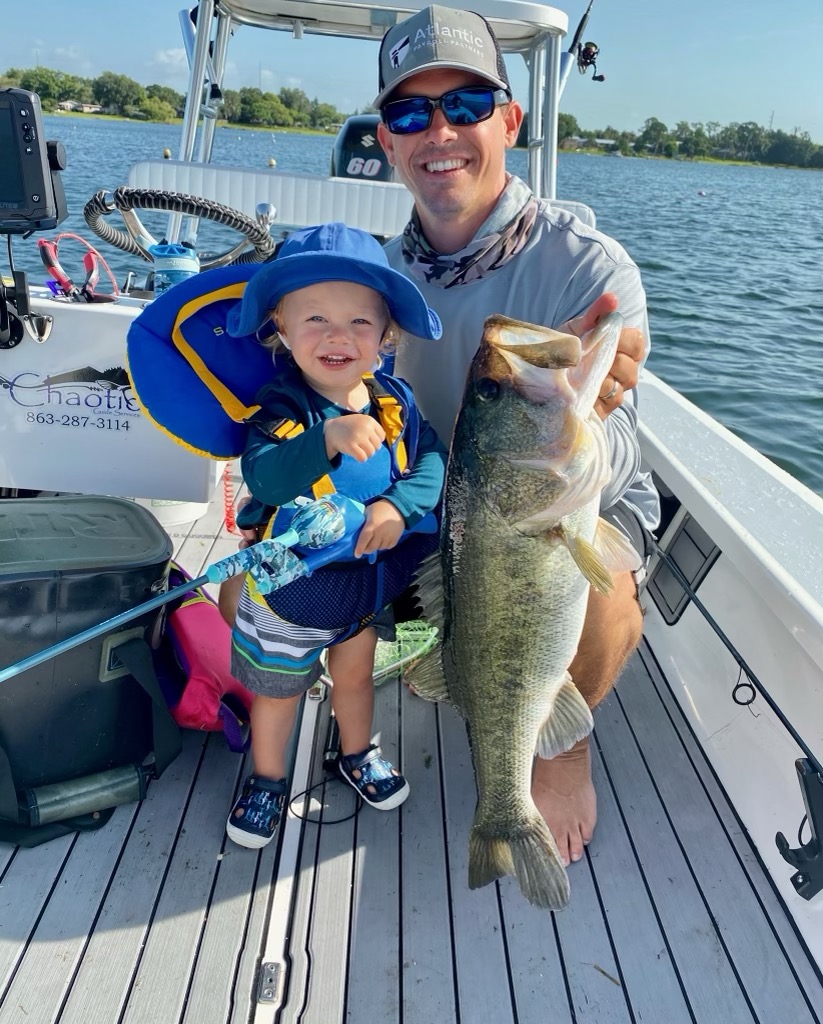 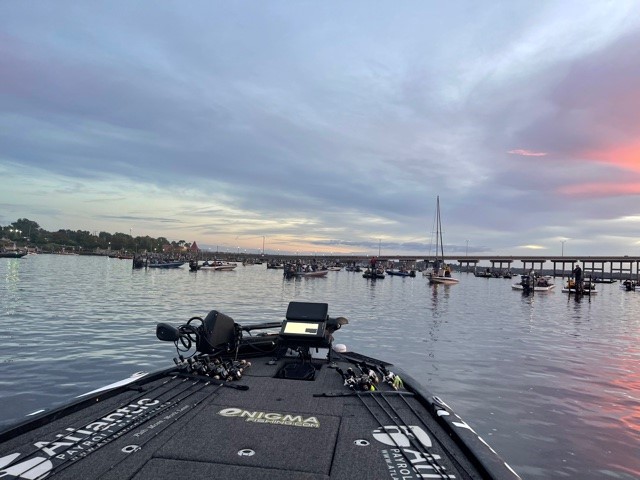 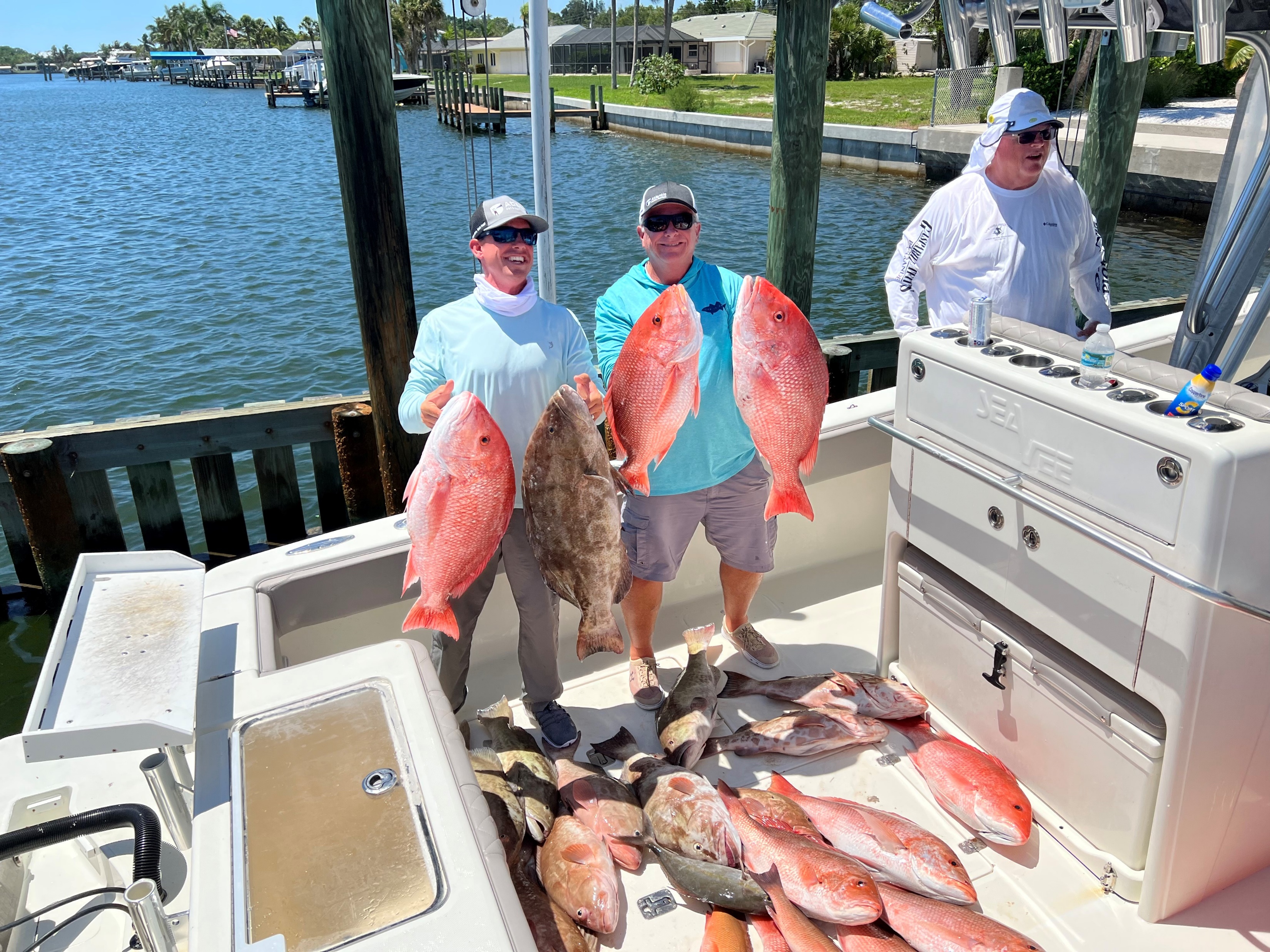 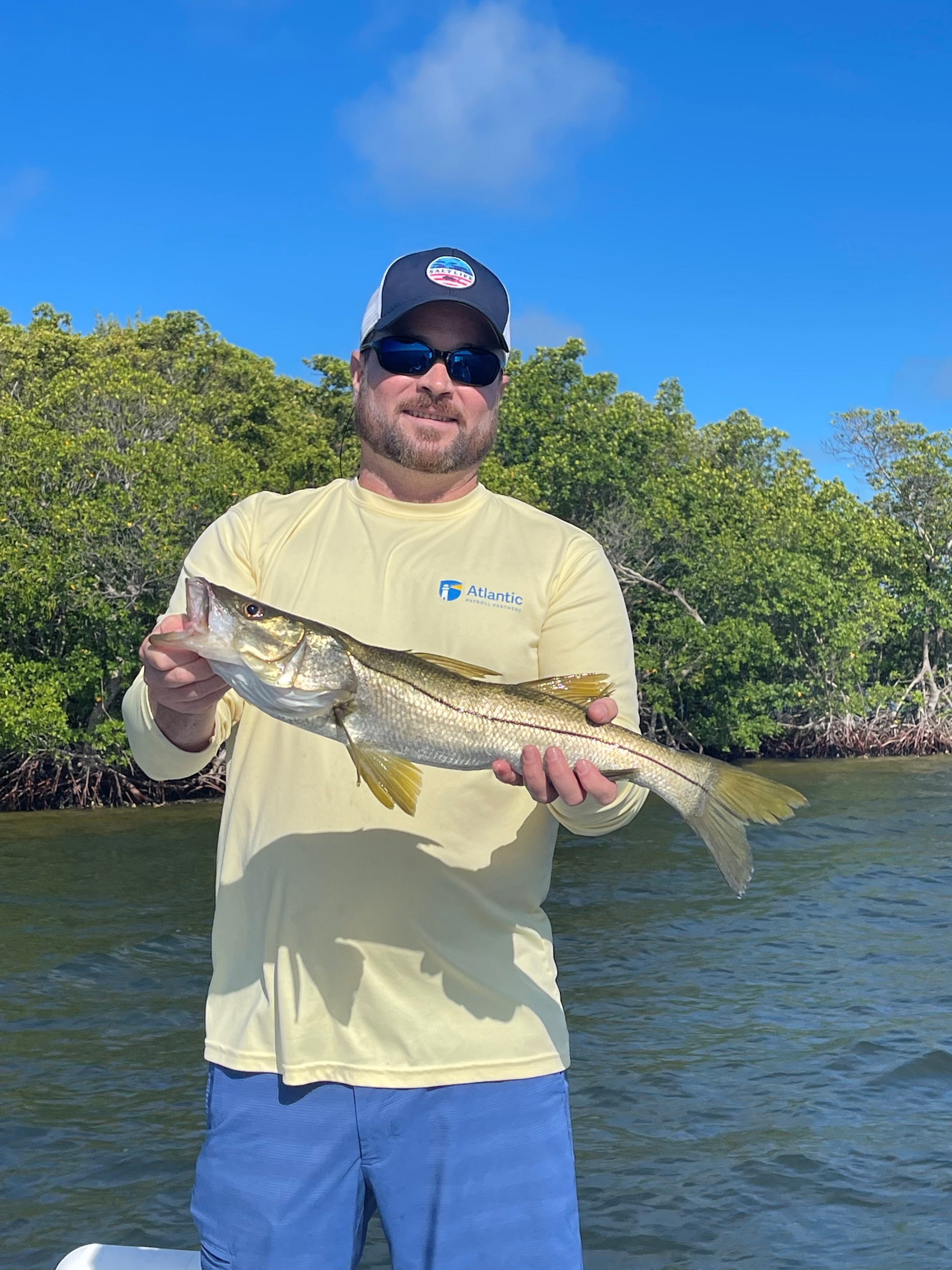 Crews Banking and Trust
2023 Live Training
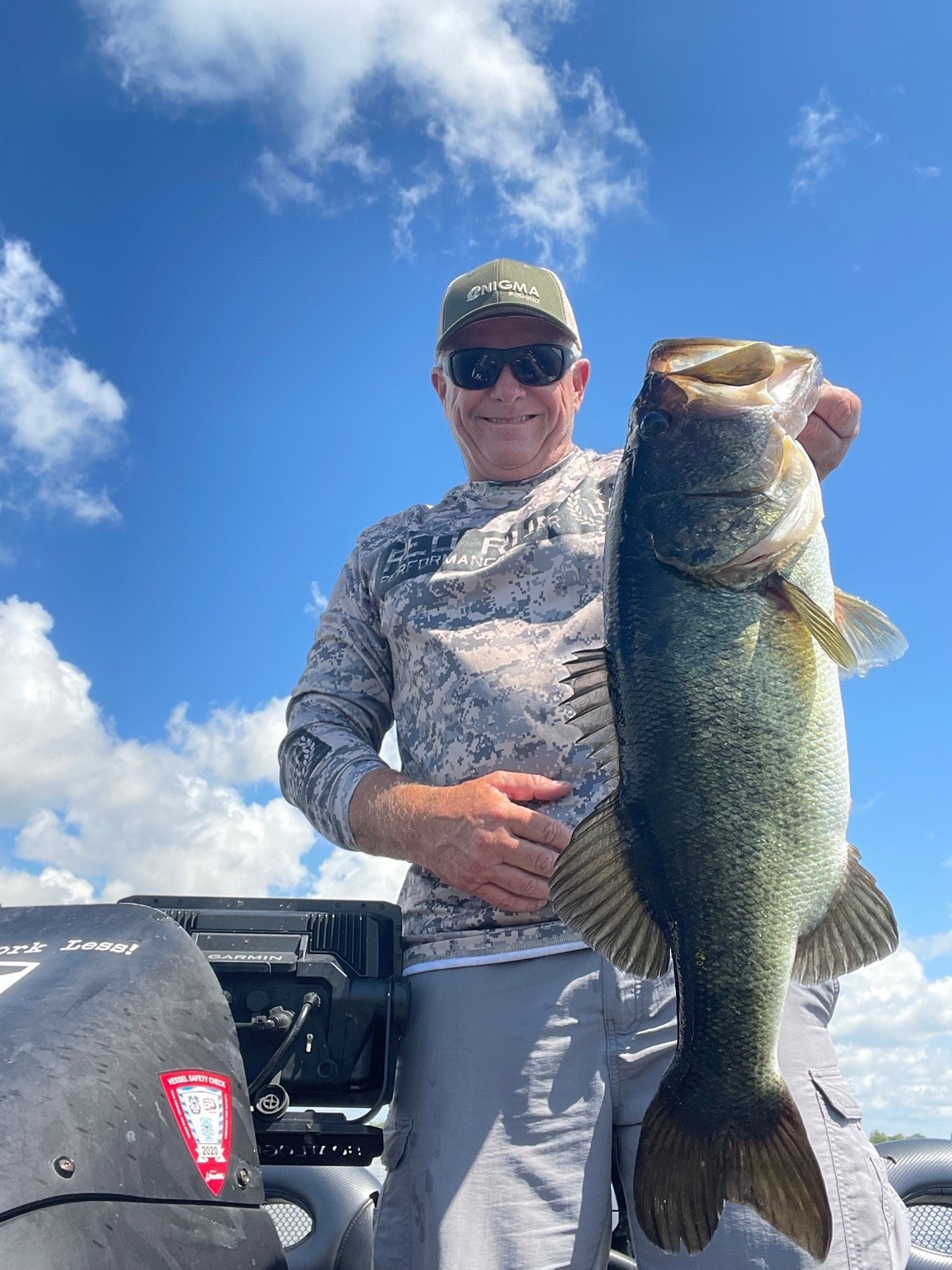 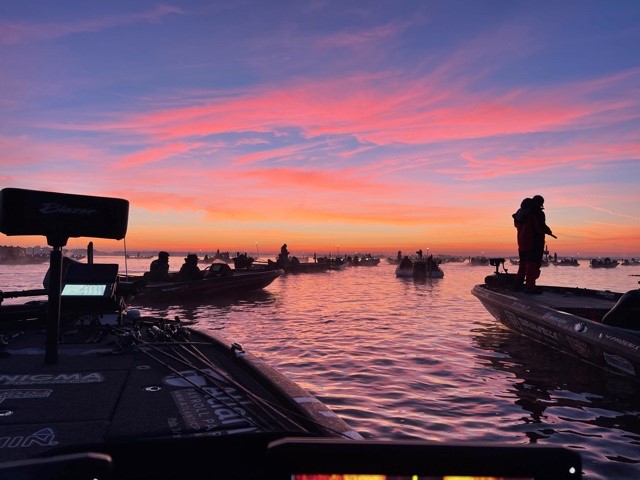 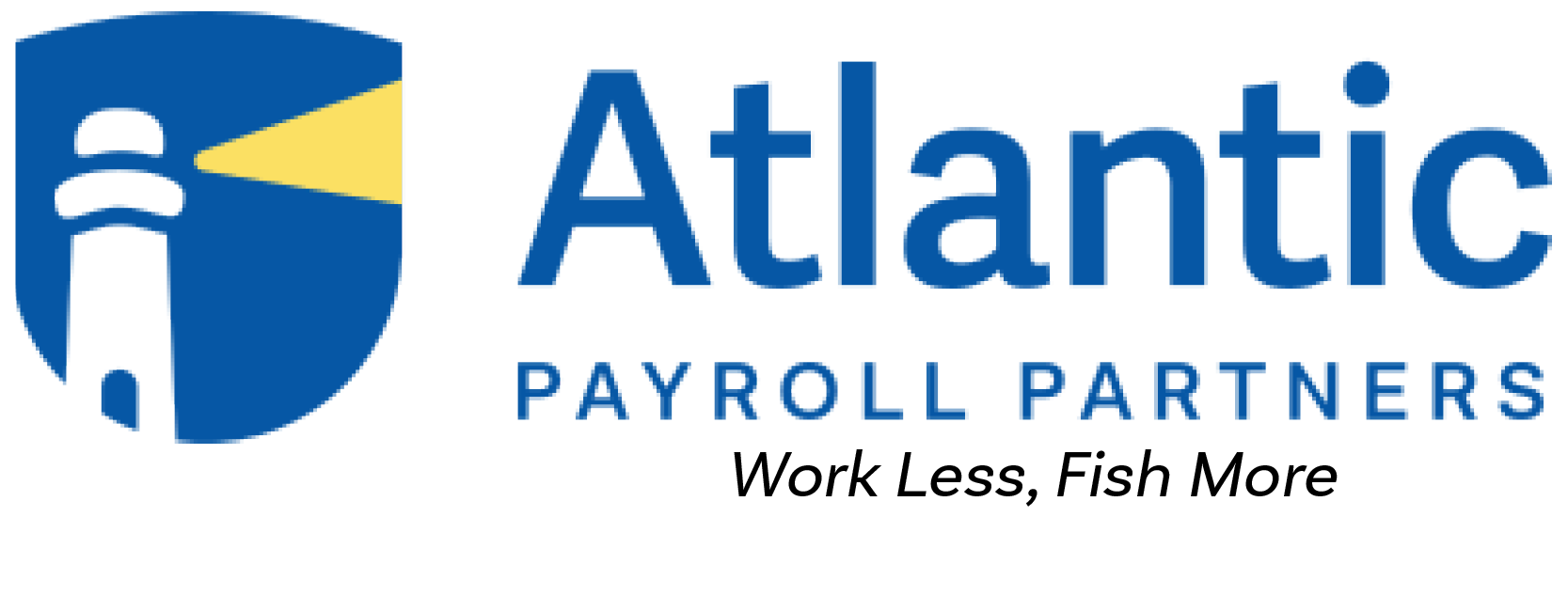 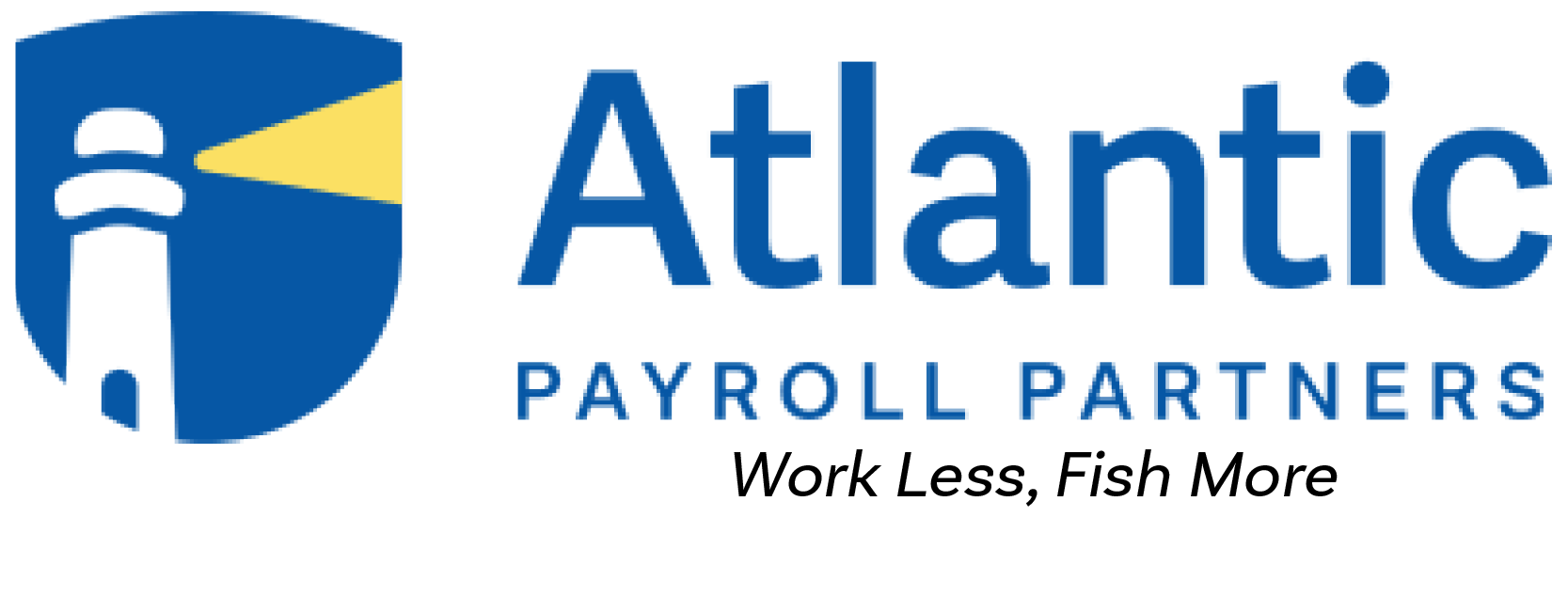 Agenda
Atlantic Payroll Partners page 3
What’s a PEO? Page 4
Comparing a PEO to a Payroll Company page 5
Atlantic Payroll Partners Solutions page 6
Benefits of Atlantic Payroll Partners page 7
Paycard page 8
E-Verify and the Form I-9 page 9
3 Tactics to help  businesses page 10
Appendix page 12
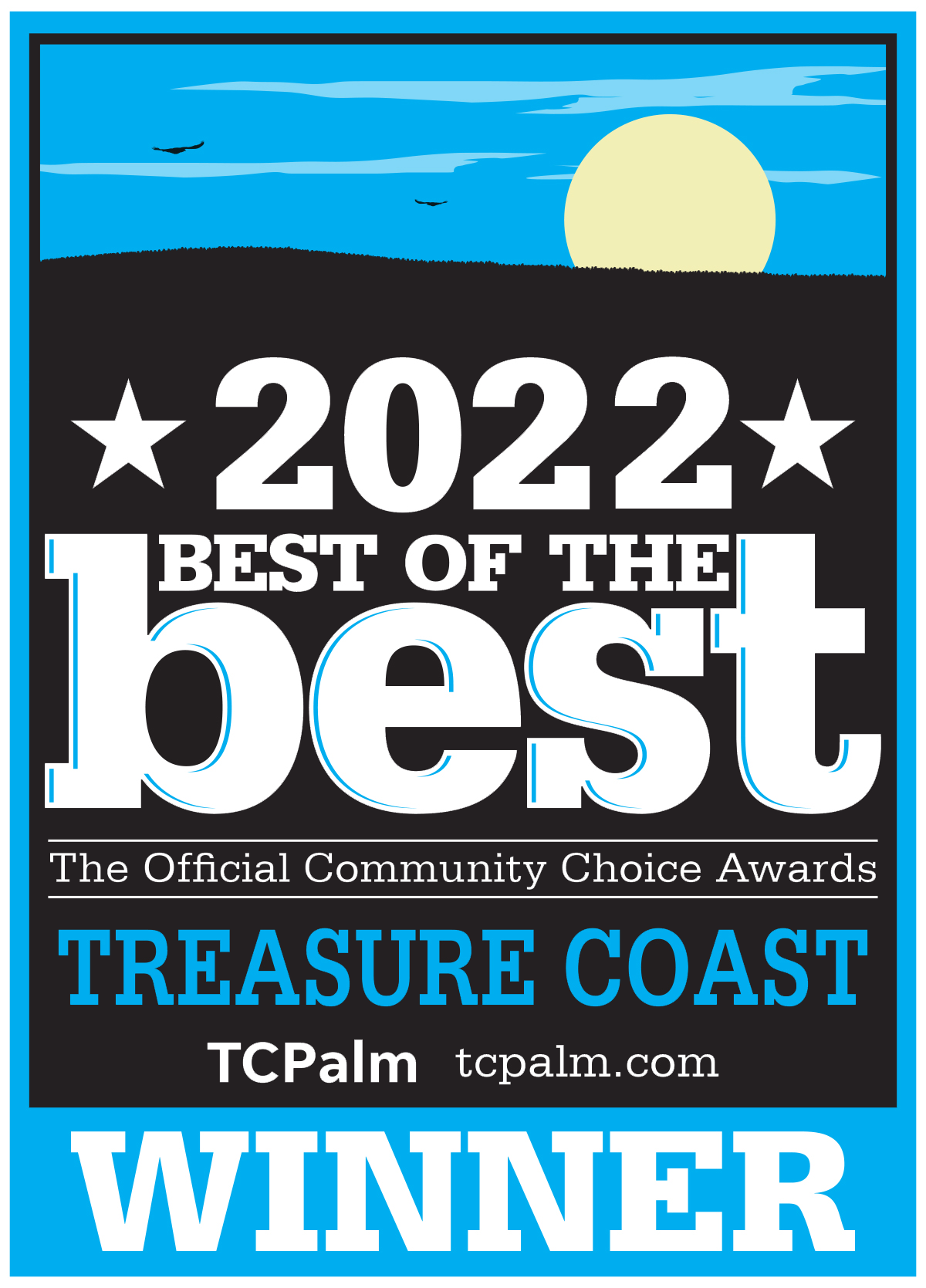 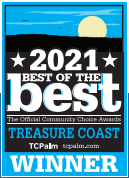 For two years in a row, Atlantic Payroll Partners has won Best of the Best for our services.
Atlantic Payroll Partners 2023 Training Deck
2
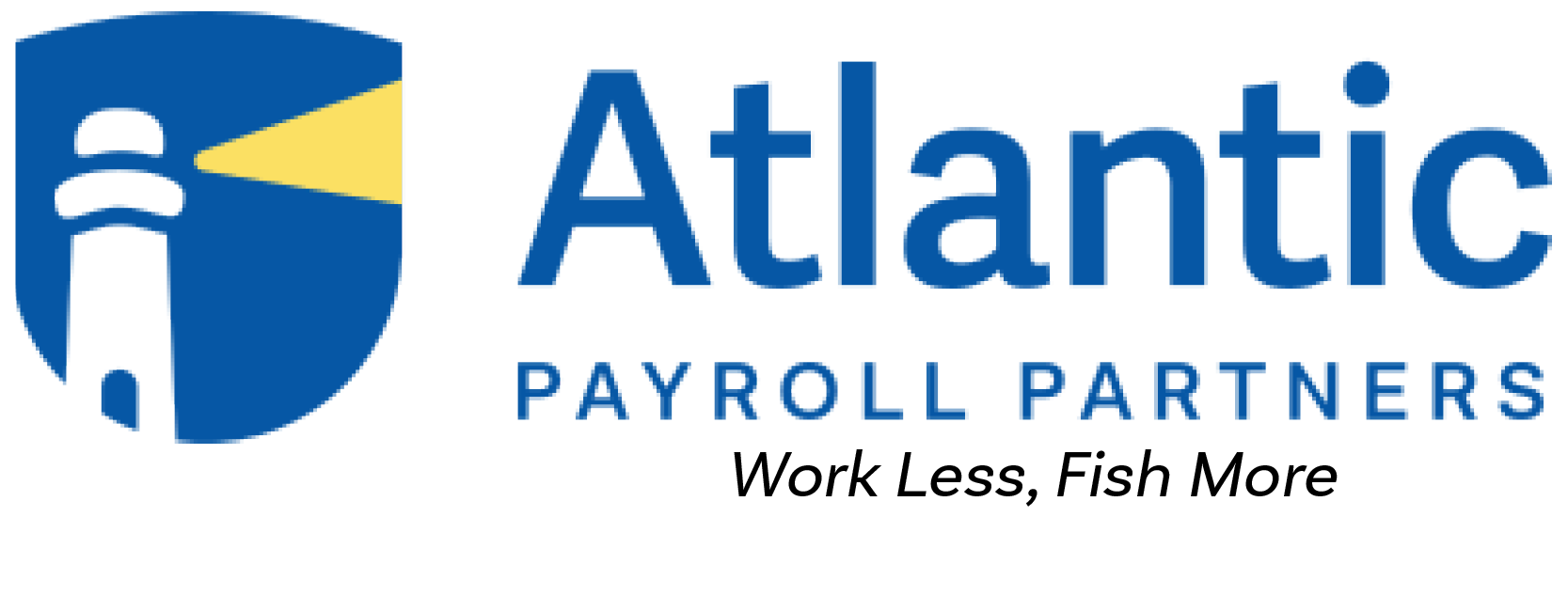 Atlantic Payroll Partners
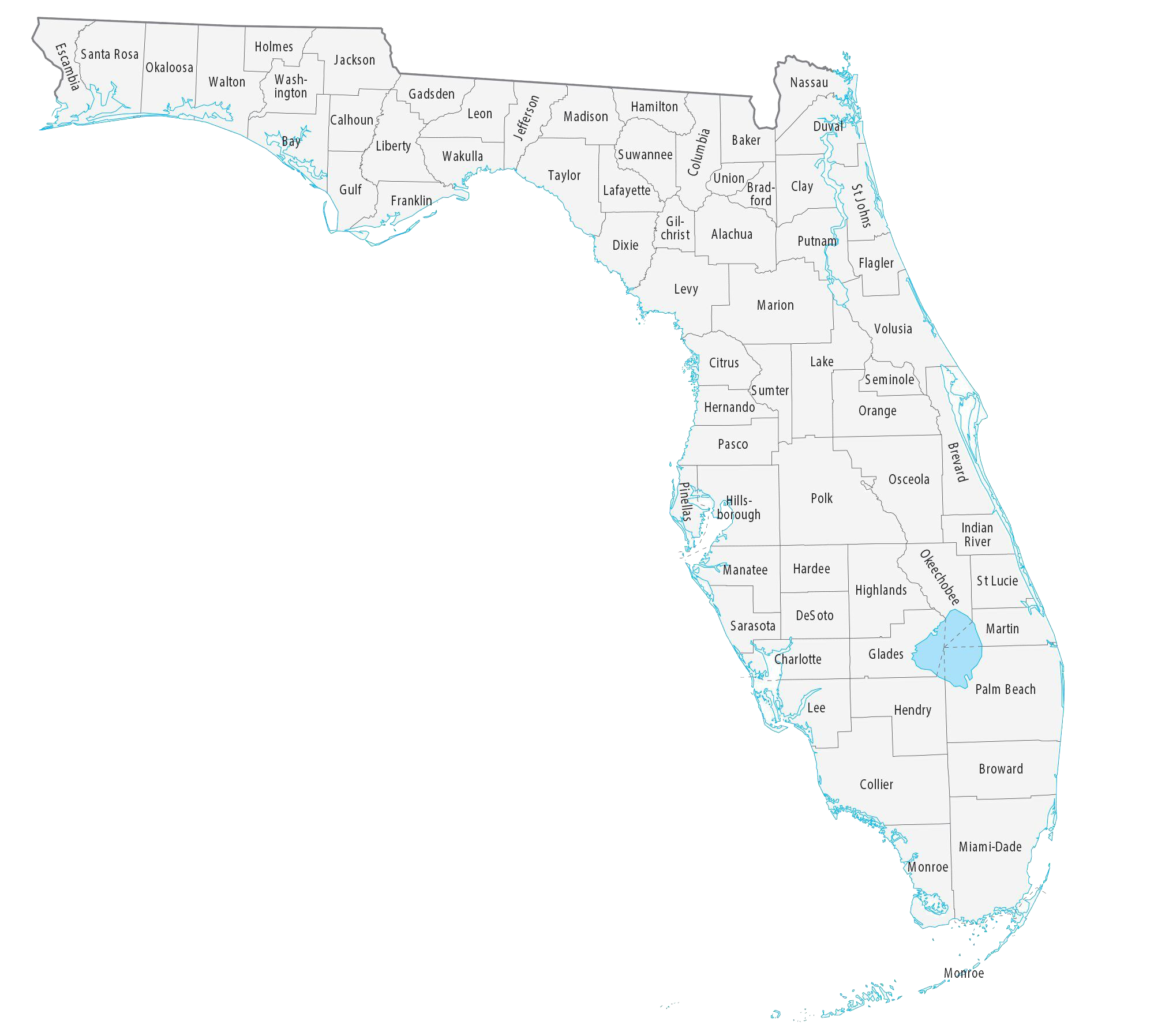 2011 Intercoastal Payroll Solutions 
was formed to offer accounting clients a solution for payroll and workers’ comp insurance.
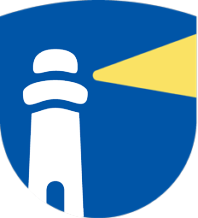 2018 IPS became Atlantic Payroll Partners
This brand refresh allowed for continued growth, brand recognition, and uniformity between our locations in Winter Haven and Fort Pierce.
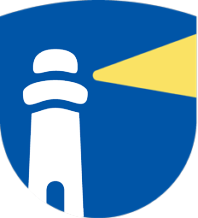 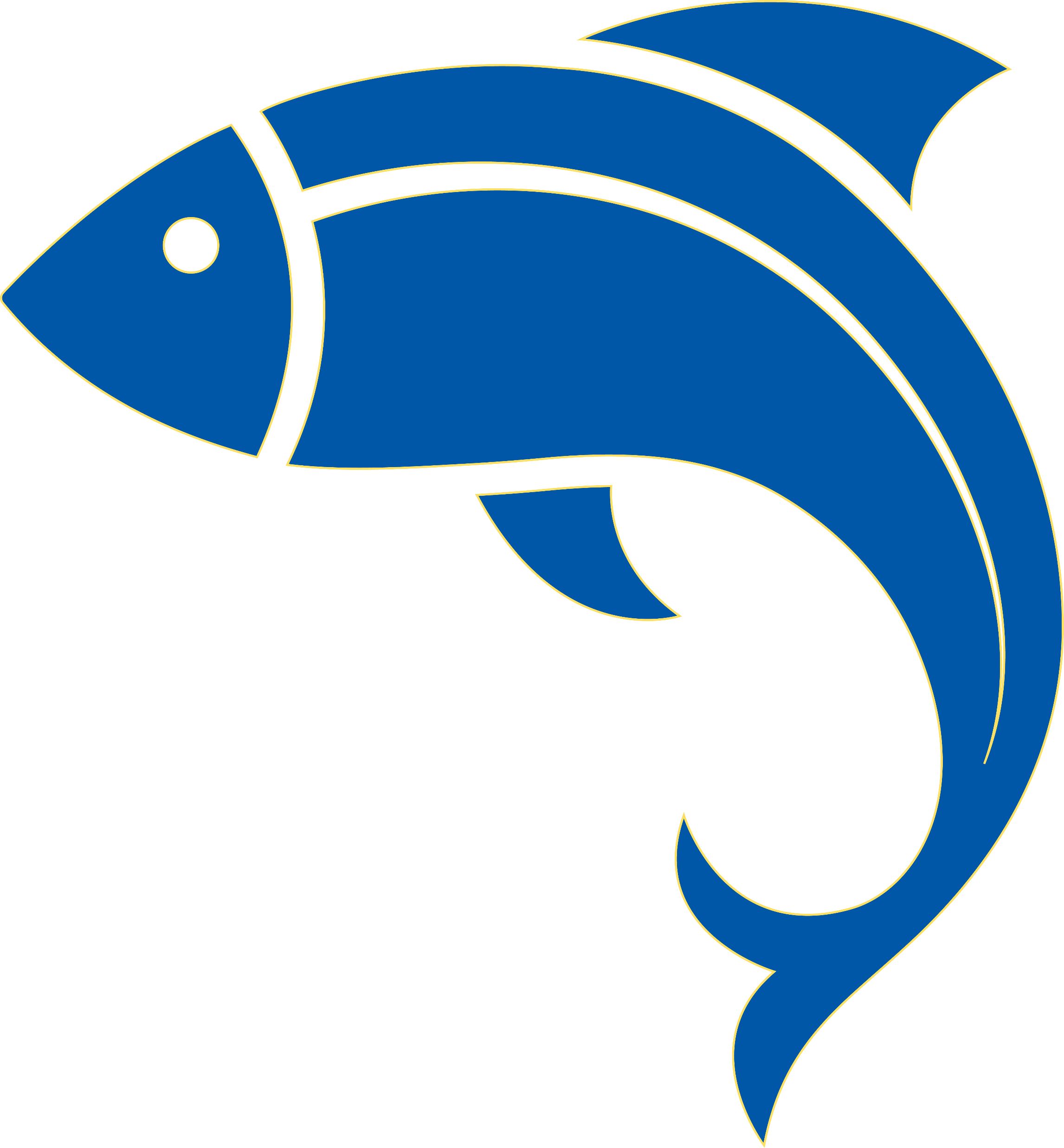 2021 Atlantic Payroll Partners wins 
With the support of clients APP was able to capture its first Best of Best award.
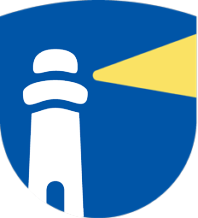 Winter Haven
Bradenton
HQ Fort Pierce
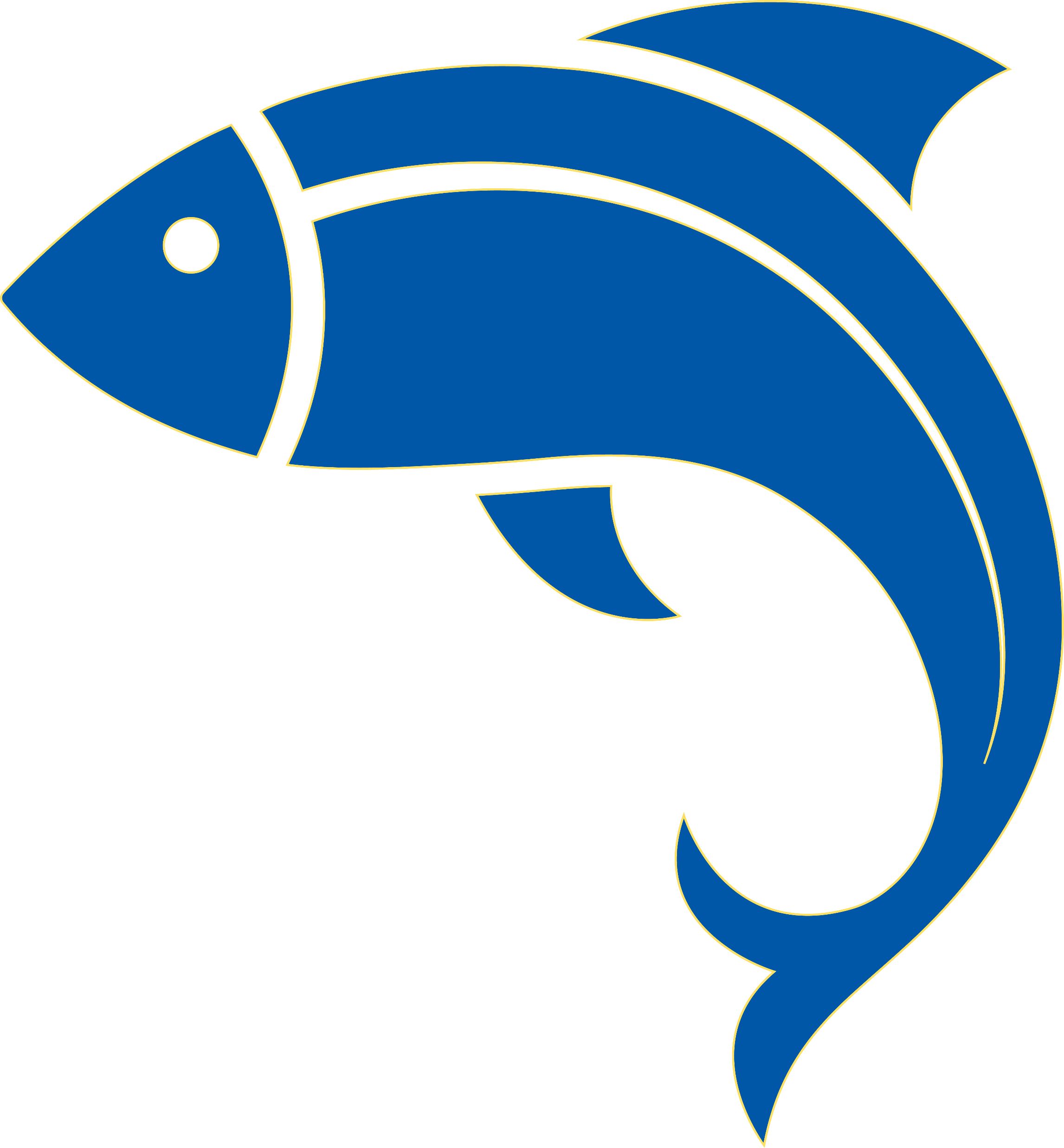 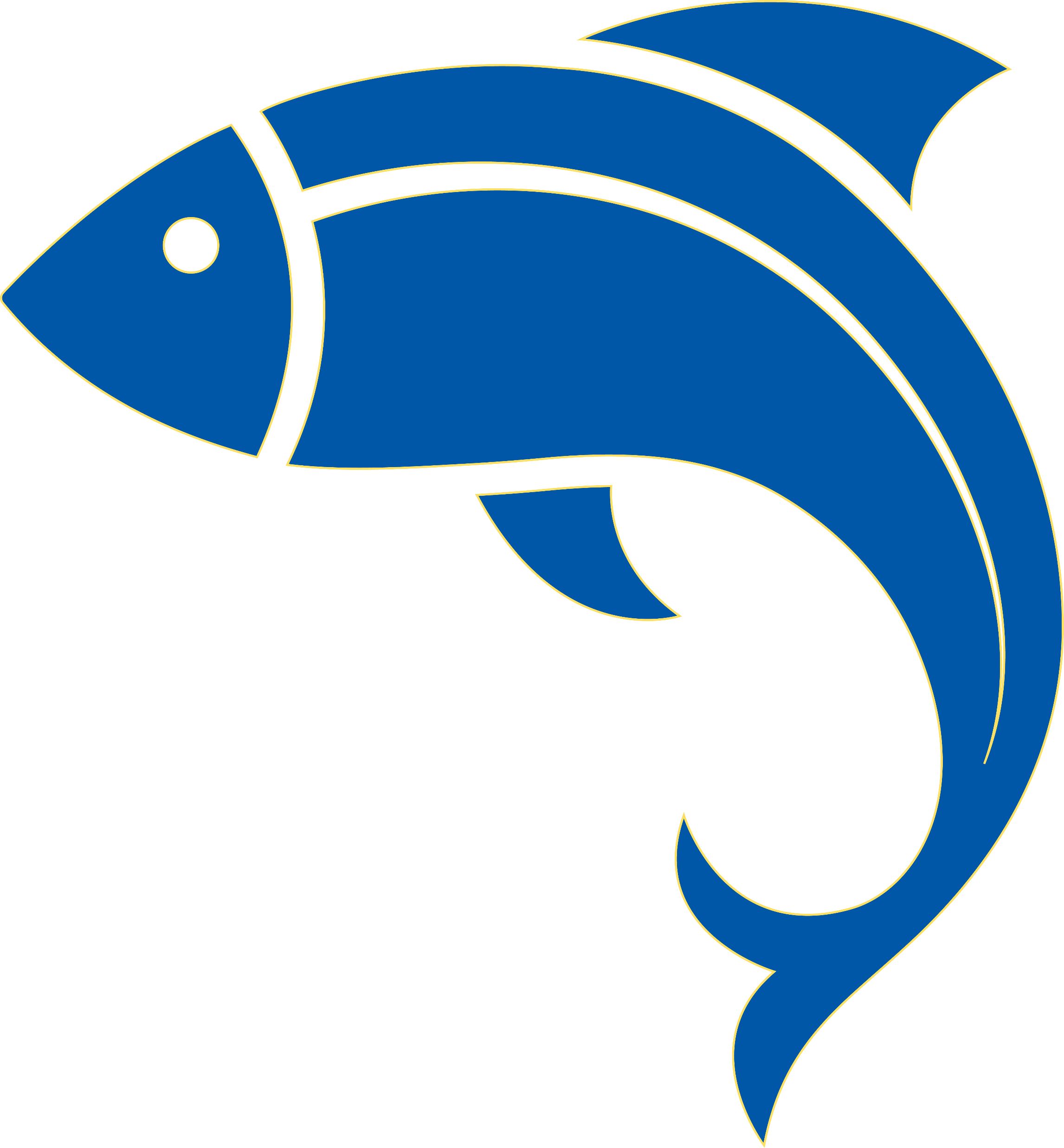 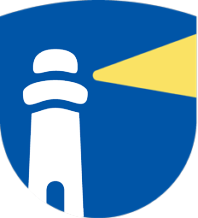 2022 Atlantic Payroll Partners moves West
Our third location was opened in Bradenton, Florida. Increasing our reach and allowing us to better serve the State.
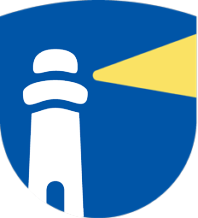 2023 Winter Haven makeover
To better support our clients were getting an office downtown!
Atlantic Payroll Partners 2023 Training Deck
3
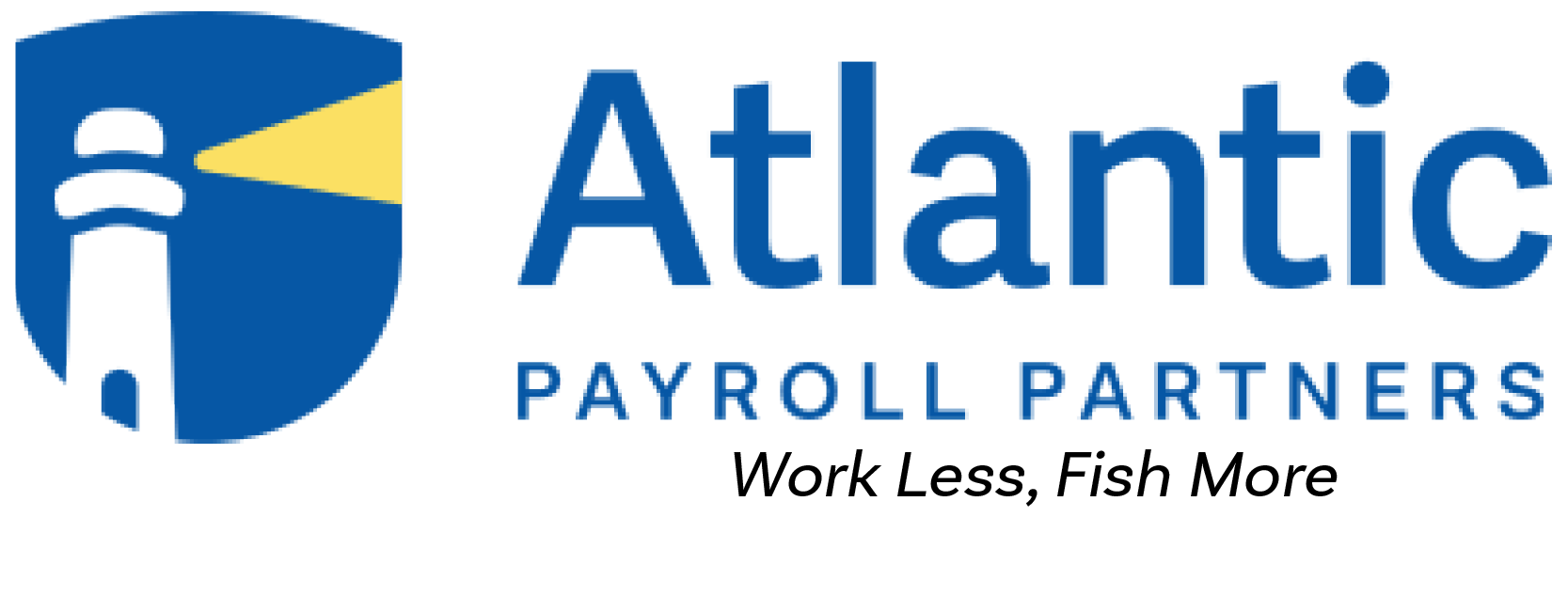 You mentioned that you’re a PEO…What’s a PEO?
A professional employer organization (PEO) provides comprehensive HR solutions for small and mid-size businesses. Payroll, benefits, HR, tax administration, and regulatory compliance assistance are some of the many services PEOs provide to growing businesses across the country. 

Small businesses that work with a PEO grow 7 to 9 percent faster, have employee turnover that is 10 to 14 percent lower, and are 50 percent less likely to go out of business.
Atlantic Payroll Partners 2023 Training Deck
4
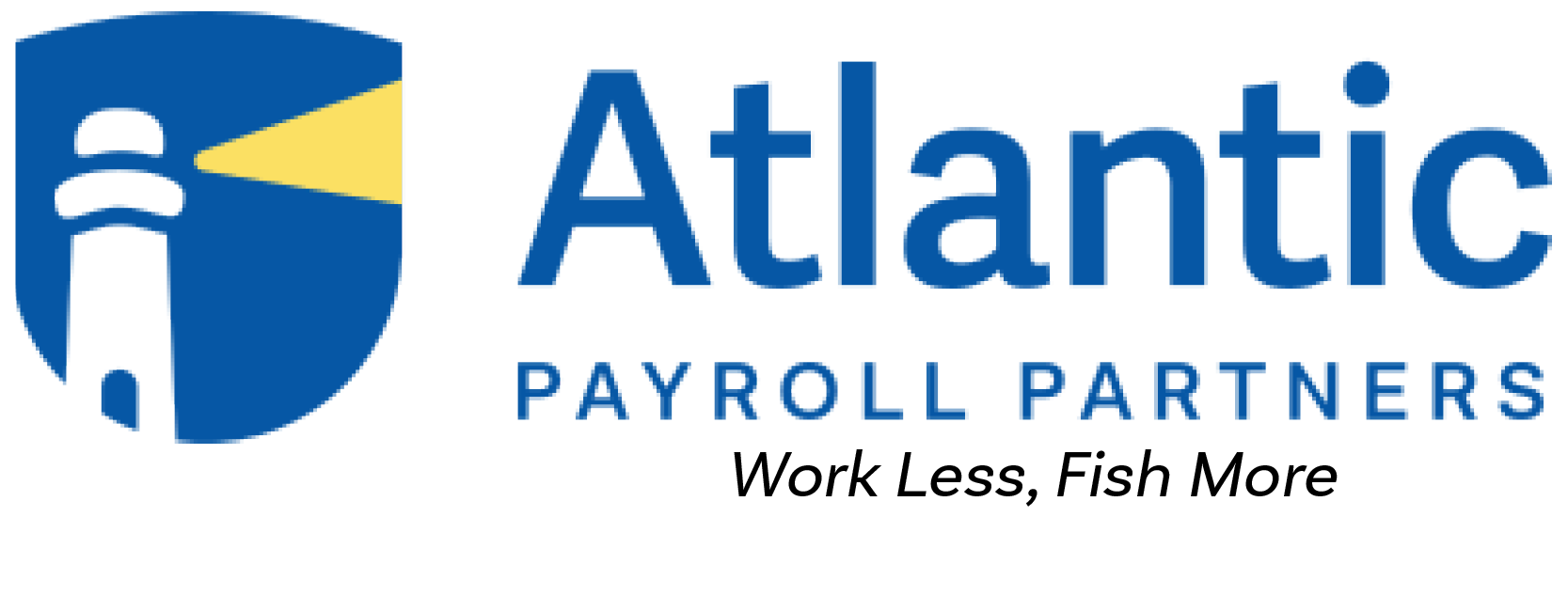 What if someone already has a payroll solution?
Compare their payroll solutions to that of a PEO?
Atlantic Payroll Partners 2023 Training Deck
5
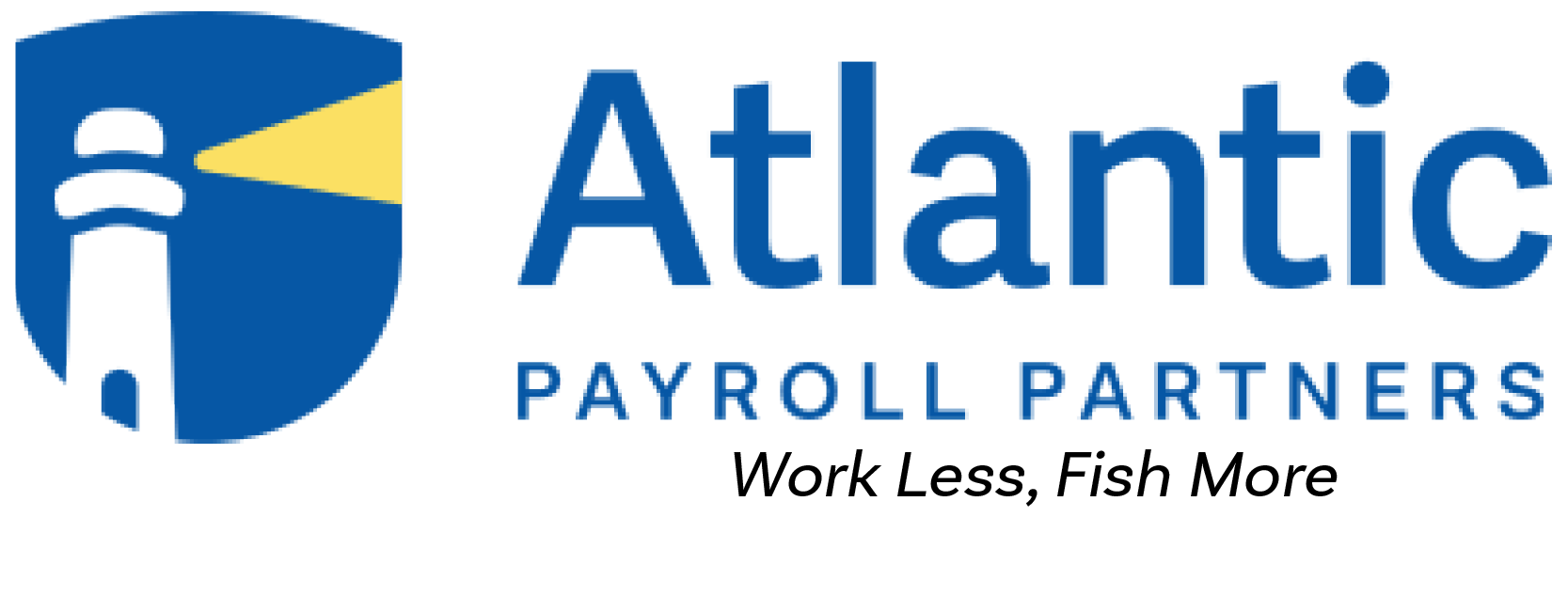 Our Solutions
Atlantic Payroll Partners 2023 Training Deck
6
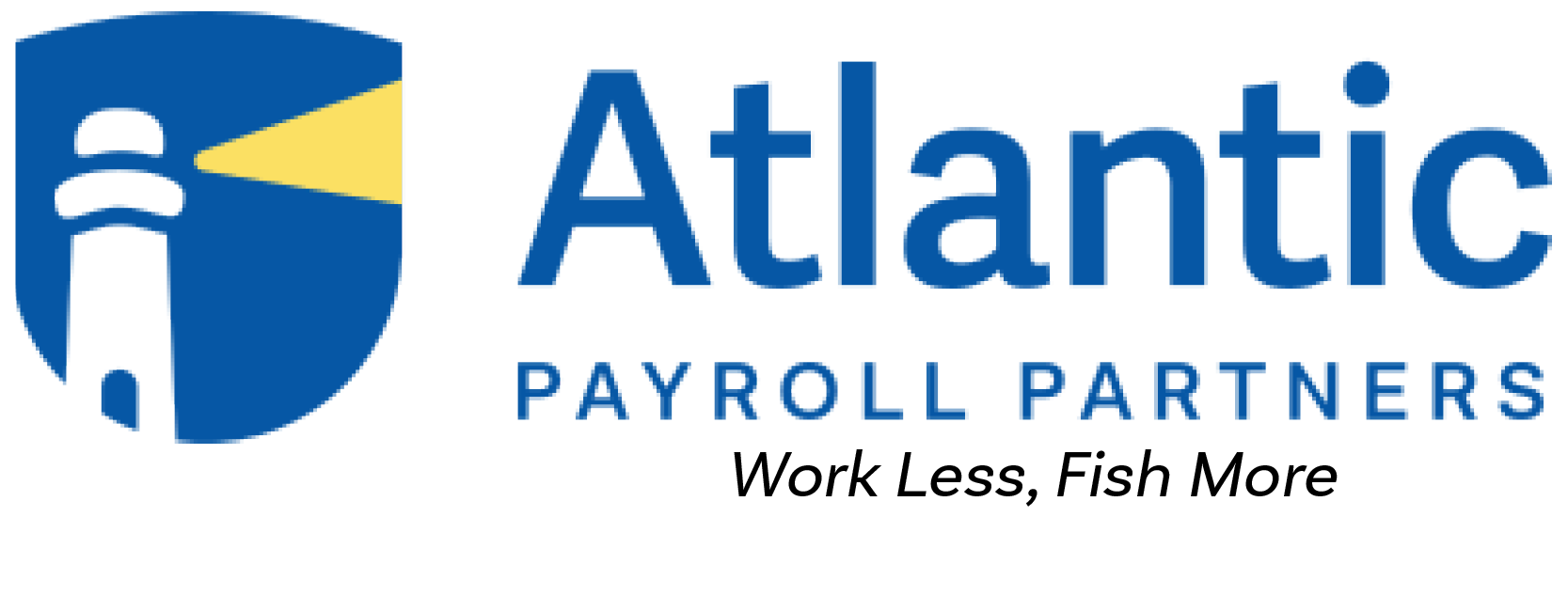 Benefits
Peace of Mind 

While you’re busy running your business, leave the payroll to us. You don’t have to worry about making payroll mistakes, if you’re not doing the payroll. 

We’ll keep up with the tax laws, withholdings, reporting and overtime rules.
Save Time 

Admin can easily take 2-3 hours of time per day. Unforeseen problems such as computer glitches, power outages, and time off can increase the time you’re dedicating to payroll.
Reduce Liability 

Calculating State, Federal and Local Payroll taxes are time consuming, and a mistake could be costly.
 
The IRS estimates that 40%  of business end up owing payroll tax penalties every year. The penalties average $845/ employee.
No call centers, no queues, just a dedicated team here to work with you week in a week out. 
We’re truly BIG enough to serve you, small enough to know you.
Atlantic Payroll Partners 2023 Training Deck
7
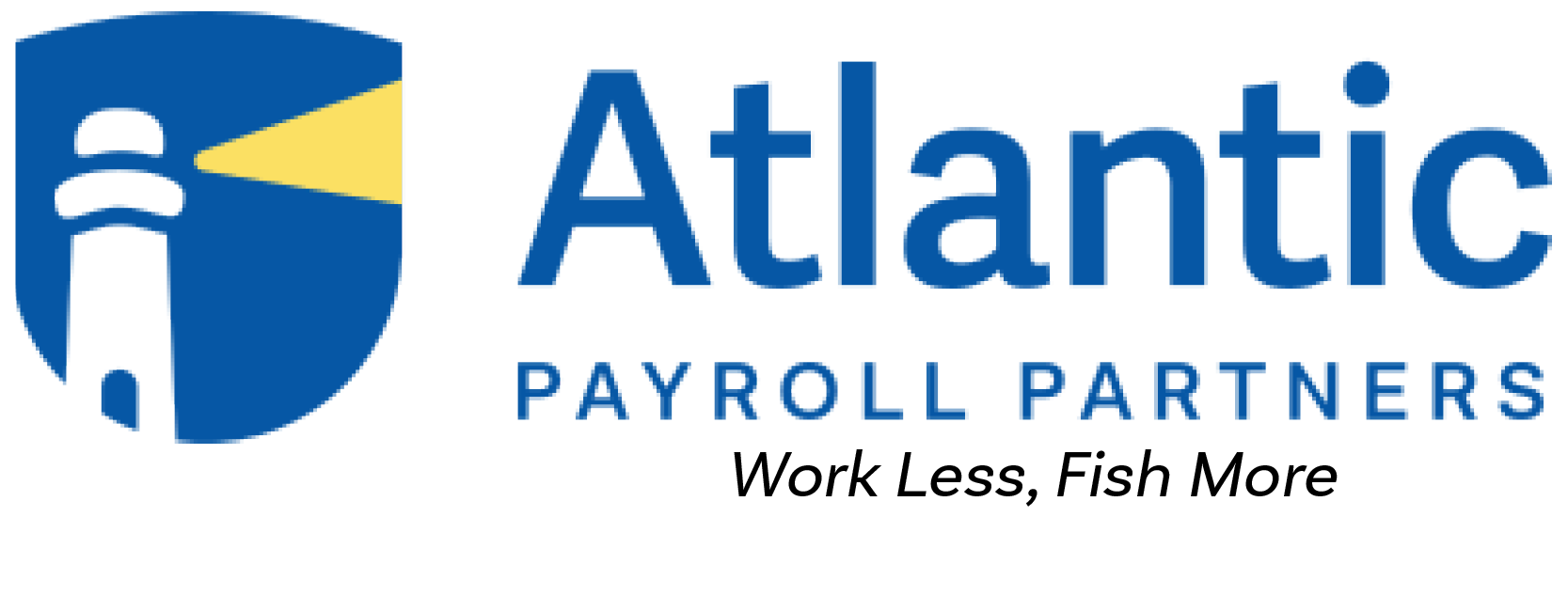 Benefits
What’s the value of an hour of their time?
How many hours are being spent on keeping track of employee hours?
Making sure employees are getting paid via pay cards, direct deposit, checks etc. 
Keeping up with payroll regulations?
Onboarding new employees?
Making sure deductions are made for child support and alimony?
Keeping track of PTO?
Answering questions about the Form W-4?
Keeping up with the rules surrounding the PPP?
Running reports to apply for various loans?
Running reports in general?
Filing reports for the State of Federal government?
Processing W-2s and 1099’s?

This doesn’t even include cost of tangible items and software required handle payroll.
Save Money 

Don’t think that your customer can afford payroll? How much are they spending on payroll related expenses on their own?
Atlantic Payroll Partners 2023 Training Deck
8
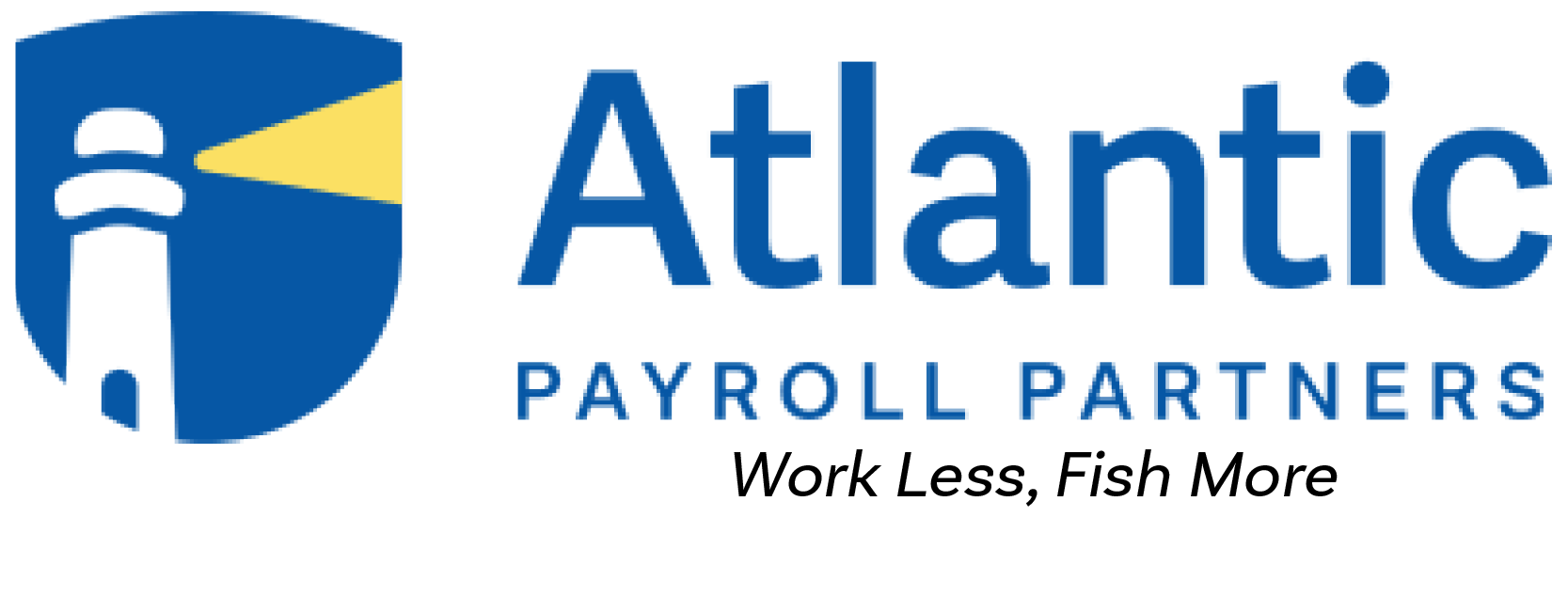 E-Verify & Form I-9
Atlantic Payroll Partners is uniquely positioned with the addition of our Onboarding Platform to provide support for businesses when it comes to E-Verification and the retention of IDs used to complete the Form I-9.
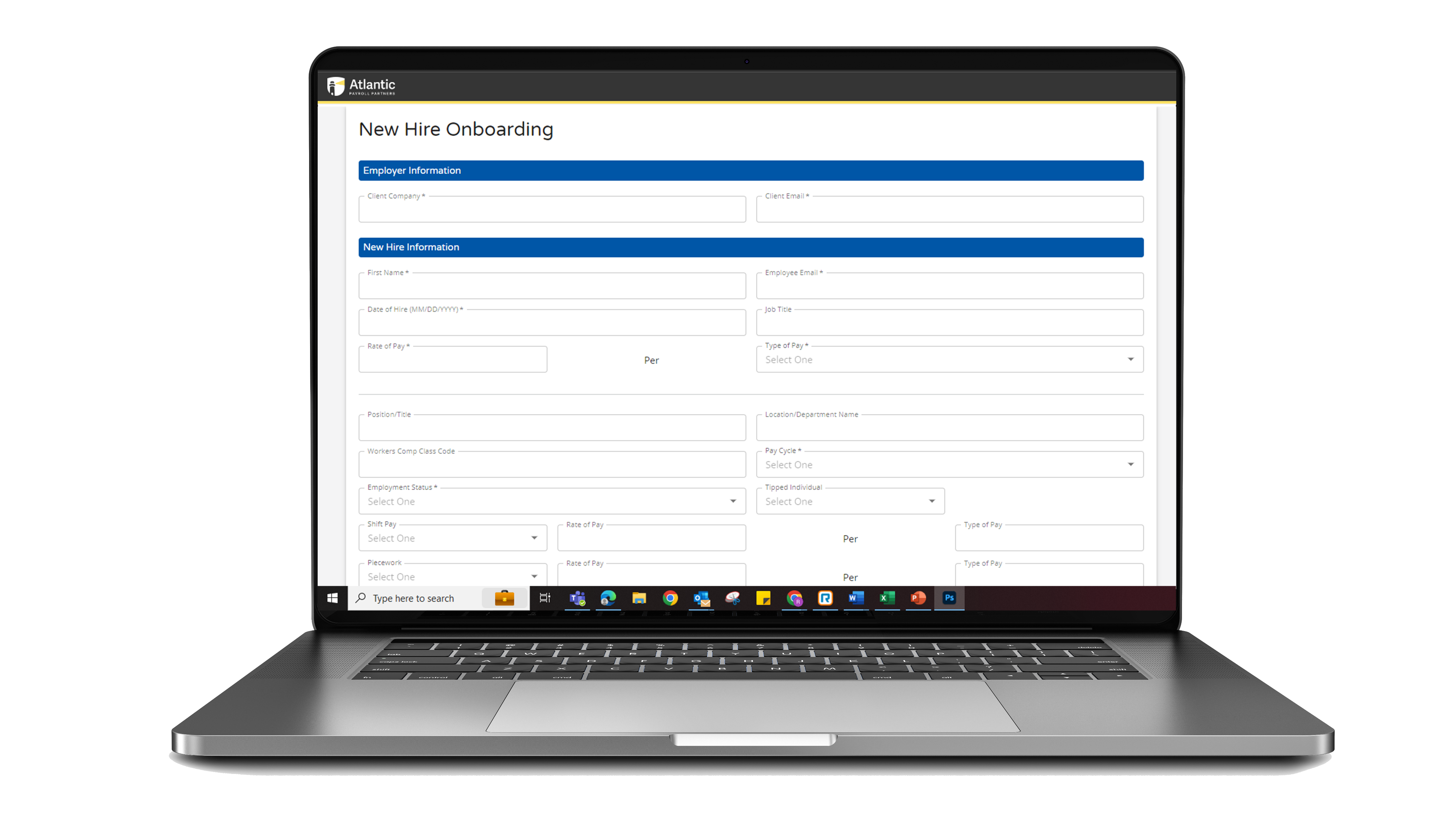 Our free Onboarding Solution allows employers to:
To get all new hire information acknowledged and signed electronically. 
Digitally collect and retain copies of the IDs used to complete employment eligibility in the United States via the Form I-9.
The same documents acquired for the Form I-9 can be used to complete E-Verification.
The retention of the IDs used to complete the Form I-9 is required as of July 1st, 2023. The completion of the Form I-9 has been legally required by all businesses, regardless of size since 1986.

E-Verification for private businesses in Florida with 25 or more employees starts on July 1st as well. 

Learn more at atlanticpayroll.us/e-verify
Atlantic Payroll Partners 2023 Training Deck
9
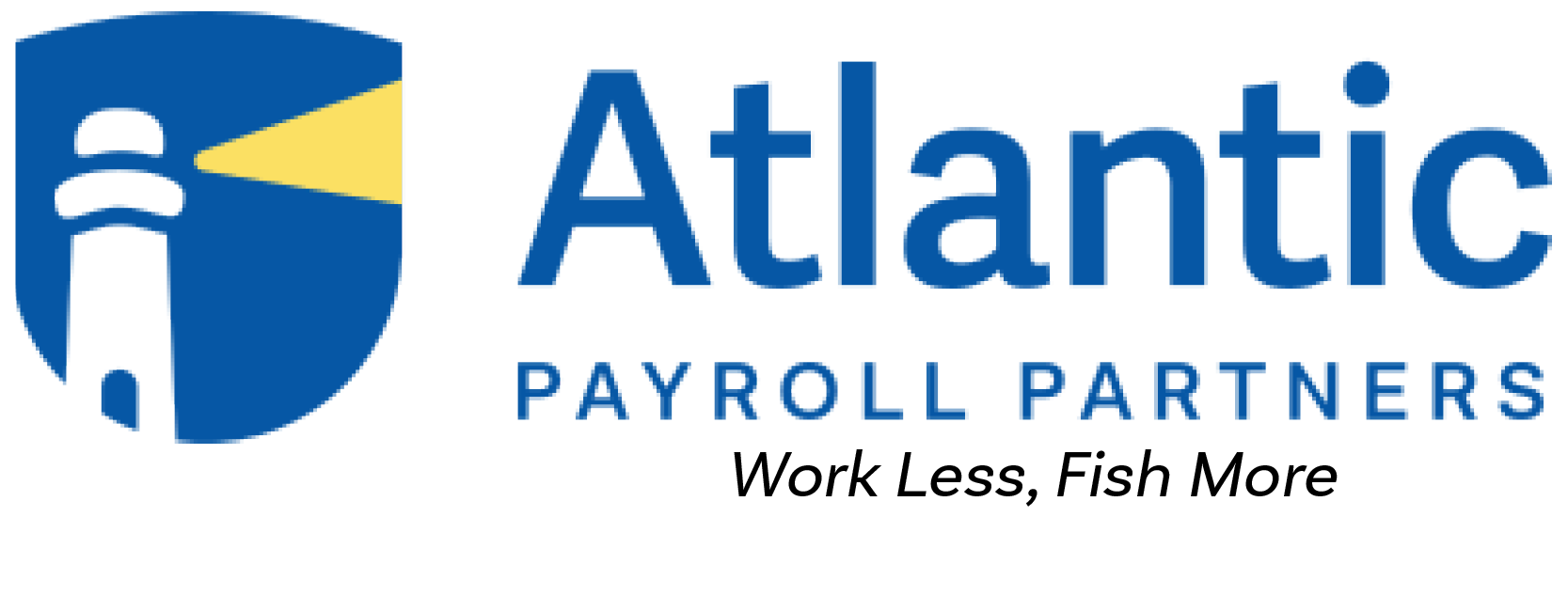 Get a Paycard
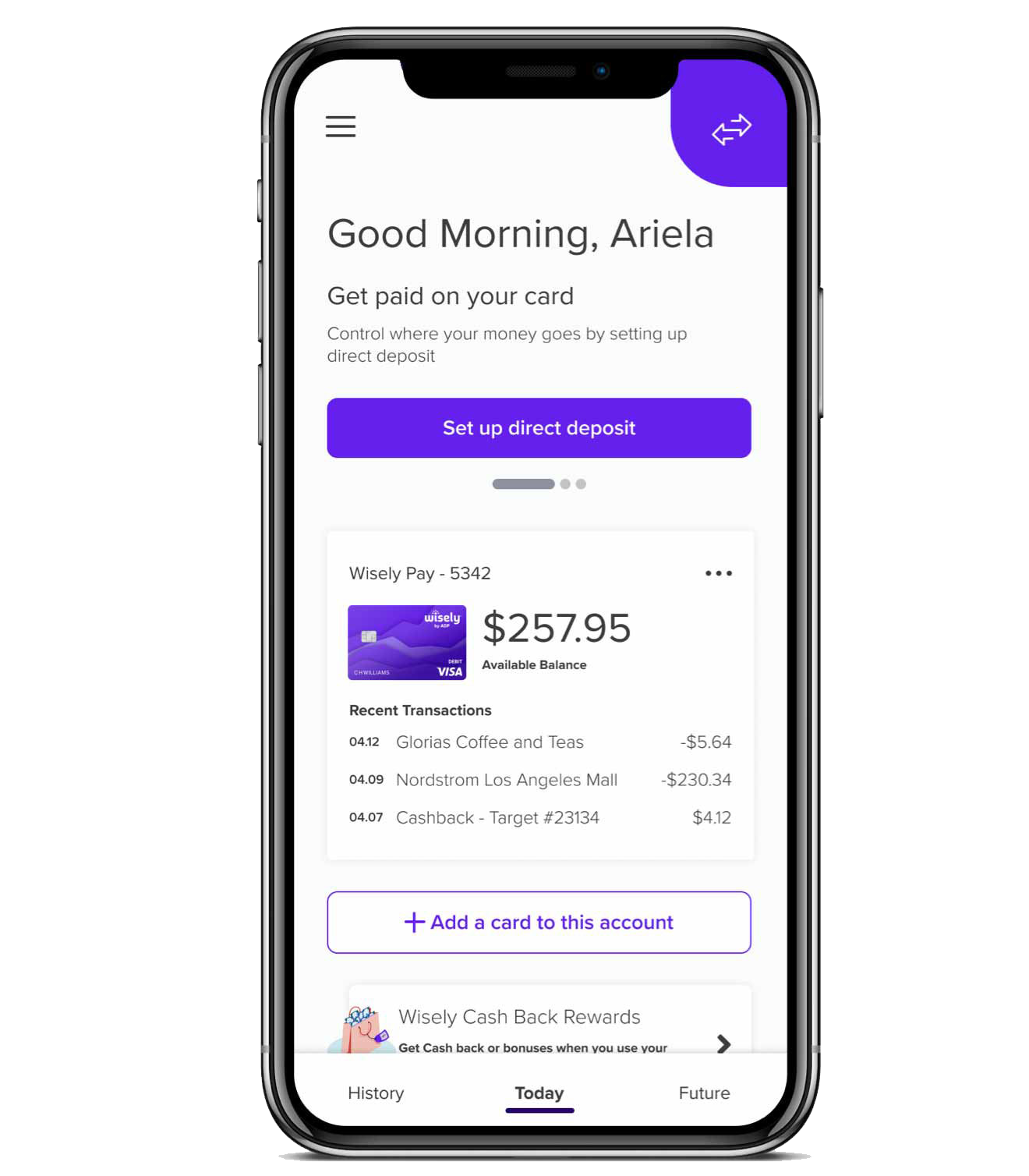 Sometimes our clients' employees are unbanked and a paycard is a solution to getting paid electronically.
Paycard Benefits
Access to Visa Debit Card without a Bank.
Get paid up to two days early.
Easy to use mobile app to track spending.
Ability to reload your card without using direct deposit.
No monthly fees. 
No in network ATM fees.
Eliminated paper checks.
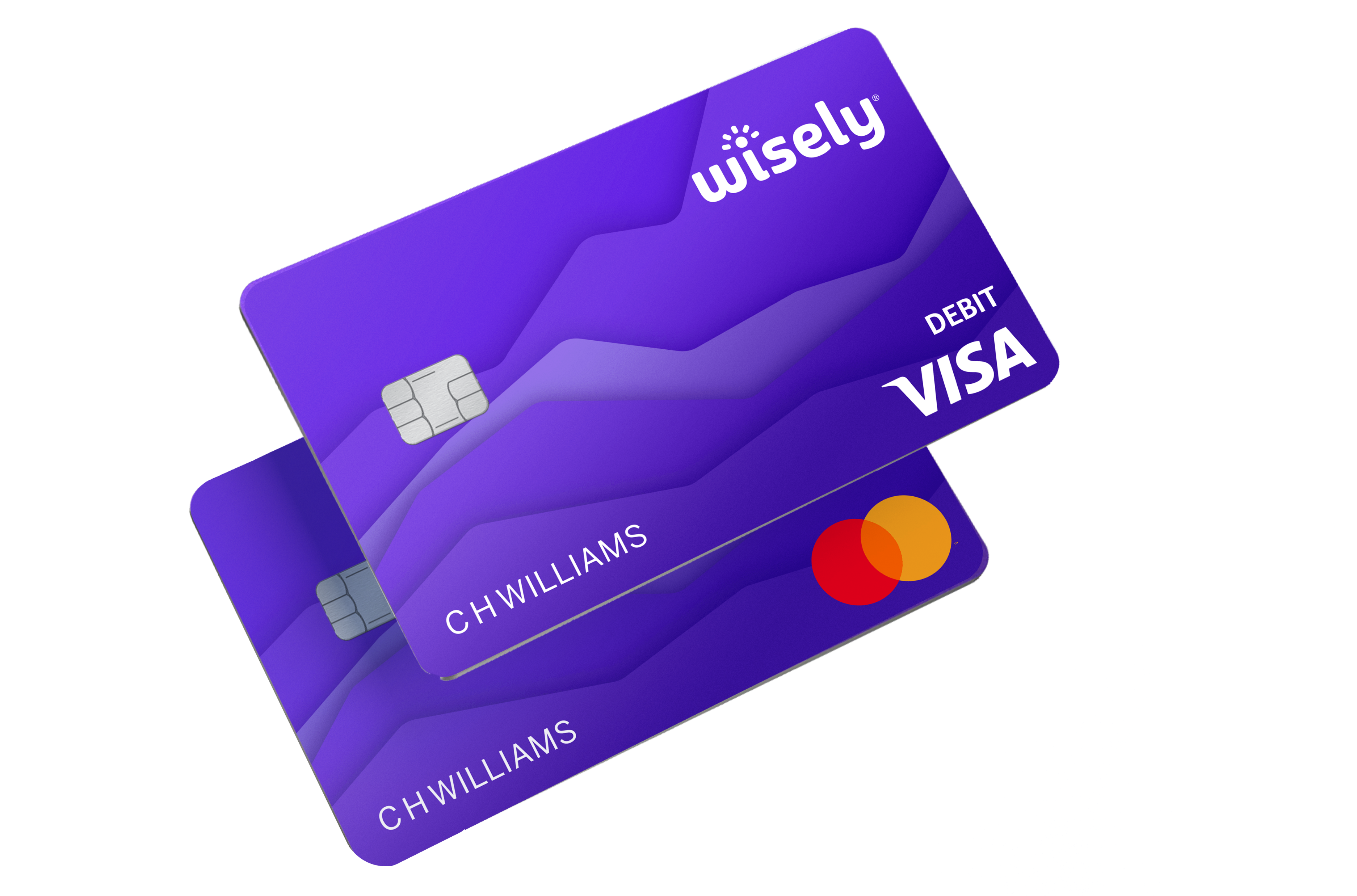 Atlantic Payroll Partners 2023 Training Deck
10
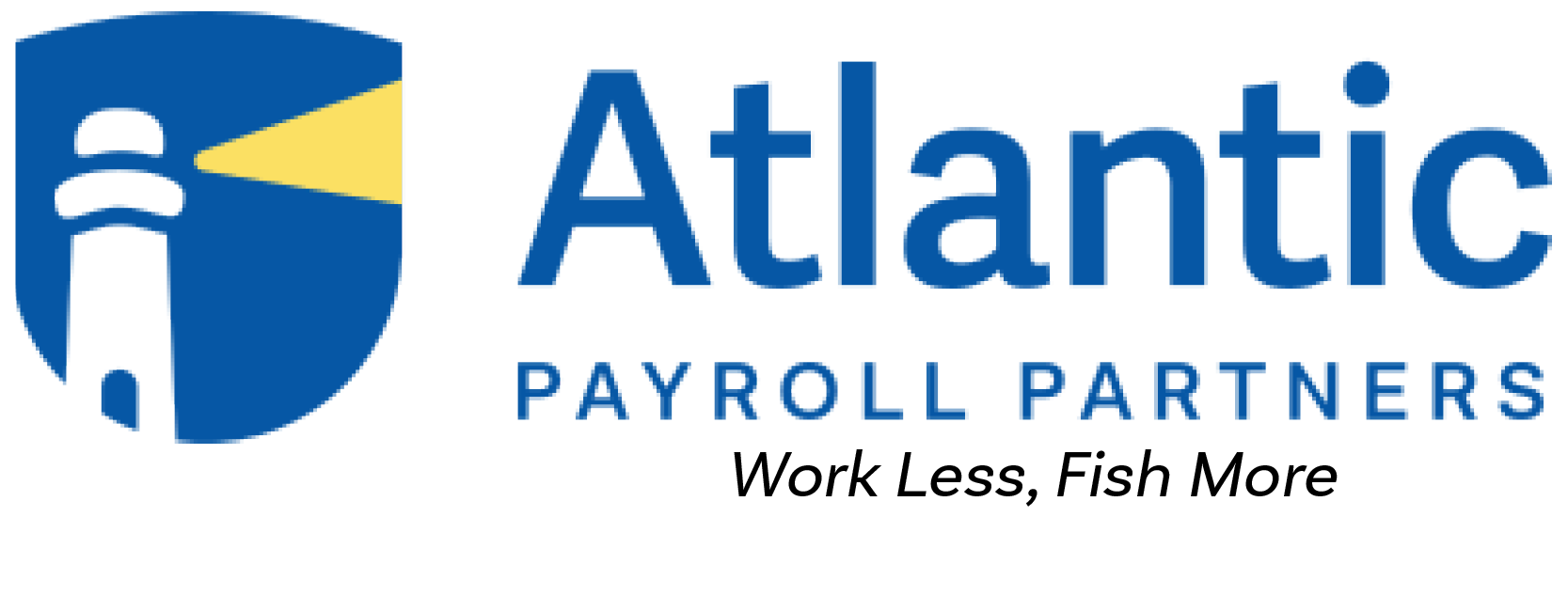 Multiple Solutions to Meet Various Needs
Payroll Only Solution  

They can keep their current workers’ compensation coverage.
We would handle their payroll related needs.
Carve Out Solution  

We handle their payroll needs. 
We take care of the burdens involved with Workers’ Comp Insurance 
Assist with Certificates
Audits 
W/C Claims
Master Policy Solution 

We handle payroll 
Employees are under our master policy. 
W/C is pay as you go. 
No year end audits. 
Those savings quickly add up.
*All clients must be approved for Workers Comp.
Atlantic Payroll Partners 2023 Training Deck
11
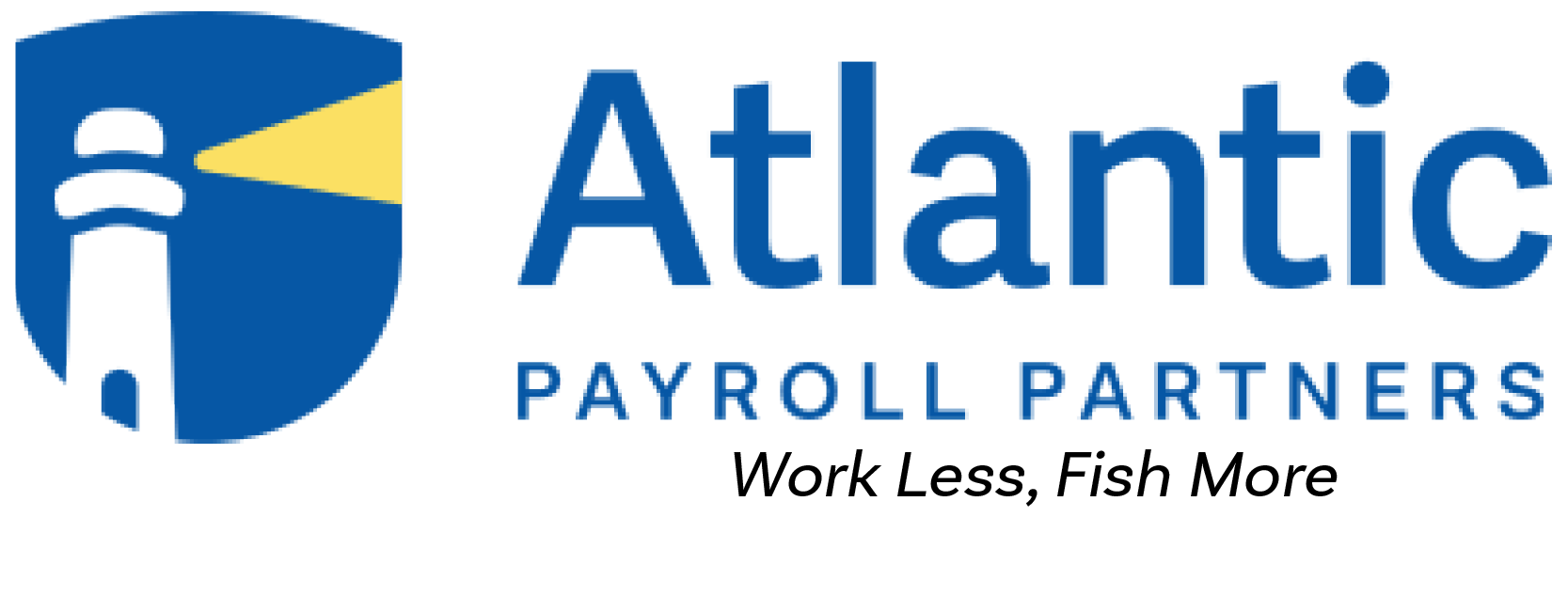 Appendix
Email sales@atlanticpayroll.us with questions 
or call 772-466-0440.

Check out atlanticpayroll.us/blog to stay up to date on the latest.

To send a referral visit atlanticpayroll.us/crews
Atlantic Payroll Partners 2023 Training Deck
12